26th Meeting of the Wiesbaden Group on Business Registers 
Session N.3 - Integrated Statistical Register Systems  
Neuchâtel, 24 – 27 September 2018
The profile of entrepreneurs
in international trade businesses


P. Cella, C. Viviano
ISTAT, Italy
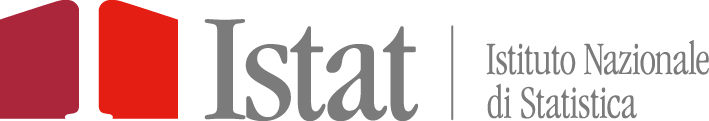 1
Contents:
Multiple sources of information on enterprises and people
The BD-TEC project and the new integrated data base 
Linking entrepreneurs characteristics and enterprise group status
A taxonomy for exporter native/foreign-owned firms 
The profiles of entrepreneurs of High-growth enterprises
Concluding remarks
2
The profile of entrepreneurs in international trade businesses
Neuchâtel, 24 – 27 September 2018
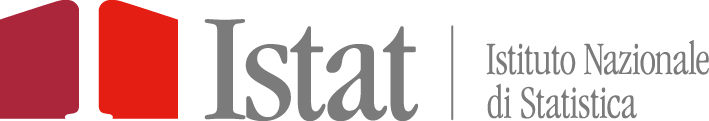 Background – The Integrated System of Registers (SIR)
SIR is «micro founded», it guarantees:
a single management on various issues (social, environmental, economic, etc.)
a conceptual and statistical integration
a physical integration of the statistical units that compose it 
		Consistency is assured by SIM (Integrated System of Microdata)
SIR consists of registers that refer to three main themes represented by:
population
production units
territory
The relationships between these themes allow us to connote it as a "system“ where consistency is assured
SIR is a system of statistical registers that centralize and integrate data derived from administrative sources and statistical surveys
3
The profile of entrepreneurs in international trade businesses
Neuchâtel, 24 – 27 September 2018
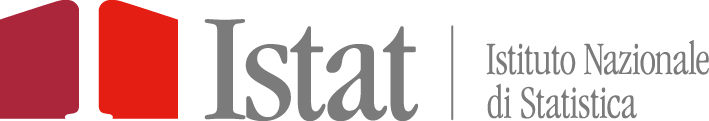 1. Multiple sources of information on enterprises and people
The system of satellite registers linked to SBR
BD
E-Ship
International Trade
SBR
Frame SBS
4
The profile of entrepreneurs in international trade businesses
Neuchâtel, 24 – 27 September 2018
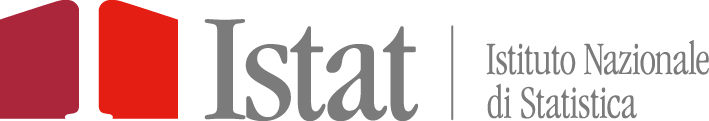 2. The BD-TEC project and the new integrated data base
Goals: integrate information on export and imports with the business demography characteristics and enrich with the SBS data in order to produce information on the economic performance
Different statistical domains (SBS, BD, ITGS) data sources involved to cover 4 topics:
Topic 1: Linking business demography (BD) statistics to international trade in goods statistics by enterprise characteristics (TEC) to obtain information on export and imports of young enterprises.
Topic 2: Exploit other possibilities of the above linked BD-TEC dataset to analyze the enterprise population and shares of young enterprises by combinations of available breakdowns such as NACE, partner countries and type of trader.
Topic 3: Link the above dataset to business register (BR) and structural business statistics (SBS) to add additional characteristics, variables and breakdowns to the dataset in order to calculate indicators on the economic performance of young exporting and importing enterprises compared to other trading and non-trading enterprises in SBS.
5
The profile of entrepreneurs in international trade businesses
Neuchâtel, 24 – 27 September 2018
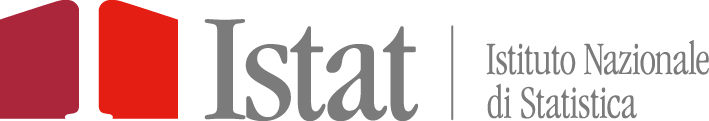 2. The BD-TEC project and the new integrated data base
Topic 4: Advance the methodology of micro data linking with respect to diverse issues such as linking registers and data sources based on sampling, effects on confidentiality and grossing up.
Example:
Labor productivity of enterprises by type of enterprises and sector (thousands of euro, year 2015)
6
The profile of entrepreneurs in international trade businesses
Neuchâtel, 24 – 27 September 2018
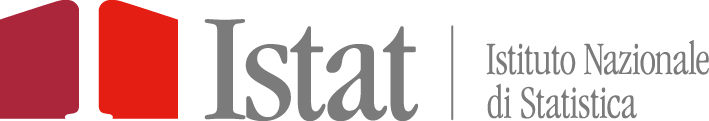 3. Linking entrepreneurs characteristics and enterprise group status
The system of satellite registers linked to SBR
BD
E-Ship
Leed Entrepreneurs
International Trade
SBR
Leed
Employment
Frame SBS
7
The profile of entrepreneurs in international trade businesses
Neuchâtel, 24 – 27 September 2018
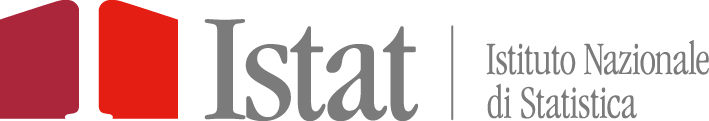 3. Linking entrepreneurs characteristics and enterprise group status
Two themes relevant for the entrepreneurship study:
a) The behaviour of native/ foreign-owned businesses engaged in trading activities
b)  The profile of entrepreneurs involved in high-growth firms
8
The profile of entrepreneurs in international trade businesses
Neuchâtel, 24 – 27 September 2018
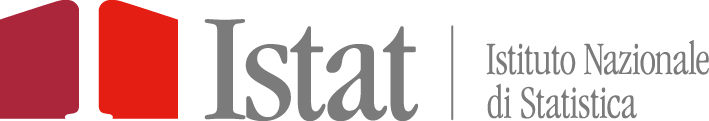 4. A taxonomy for exporter native/foreign-owned firms
Question: 
Do foreign people managing exporting firms have an advantage in foreign markets, especially those represented by their country of origin?
9
The profile of entrepreneurs in international trade businesses
Neuchâtel, 24 – 27 September 2018
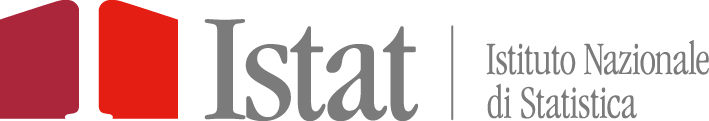 4. A taxonomy for exporter native/foreign-owned firms
Taxonomy of companies:
Exporter
1) Companies managed by Italian entrepreneurs only
(87.8% of exporter companies and 92.4% of Non-exporter companies)
2) Companies managed by foreign entrepreneurs only
(2.9% of exporter companies and 0.6% of Non-exporter companies)
non-Exporter
3) Companies managed by both Italian and foreign entrepreneurs
(9.3% of exporter companies and 7% of Non-exporter companies)
10
The profile of entrepreneurs in international trade businesses
Neuchâtel, 24 – 27 September 2018
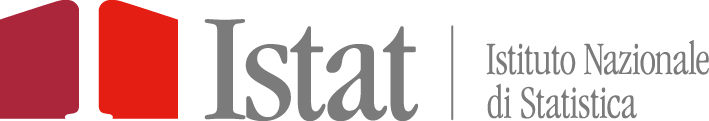 4. A taxonomy for exporter native/foreign-owned firms
For the exporting companies there is a very high correlation between the country of birth of the entrepreneur and the internal composition of the countries of birth of related labor force
11
The profile of entrepreneurs in international trade businesses
Neuchâtel, 24 – 27 September 2018
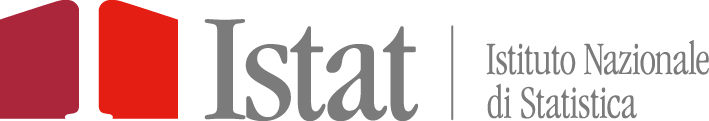 4. A taxonomy for exporter native/foreign-owned firms
numbers
32.4%
Same country: entrepreneur/employee(s)
Same country: entrepreneur/employee(s)/export
Focusing the attention on the population of firms in which the country of origin of entrepreneur coincides with the country of origin of at least one employee and one export country we analyze the distribution of export value by partner location
12
The profile of entrepreneurs in international trade businesses
Neuchâtel, 24 – 27 September 2018
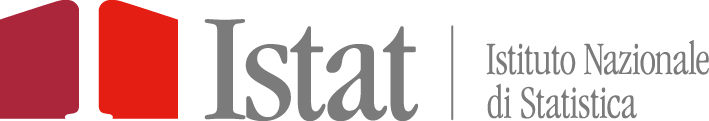 4. A taxonomy for exporter native/foreign-owned firms
Exporting companies
Same country of birth of
foreign entrepreneur, 
employee(s) and at least
one export Country
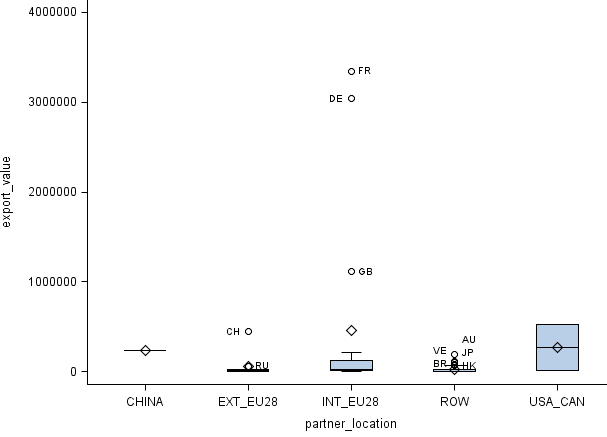 13
The profile of entrepreneurs in international trade businesses
Neuchâtel, 24 – 27 September 2018
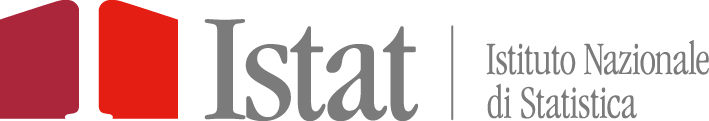 4. A taxonomy for exporter native/foreign-owned firms
The type of ownership affects the performance of enterprises that export, in fact multinational groups show an higher productivity in respect to the other types.
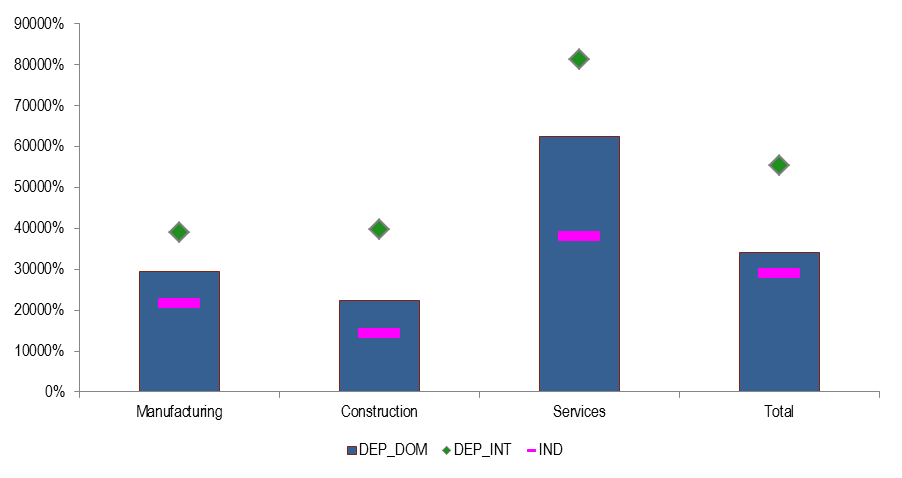 Figure 6- Productivity level of exporter enterprises managed by at least one foreign entrepreneur and with at least one foreign employee employment by group status and economic sector (thousands of euro, year 2015)
14
The profile of entrepreneurs in international trade businesses
Neuchâtel, 24 – 27 September 2018
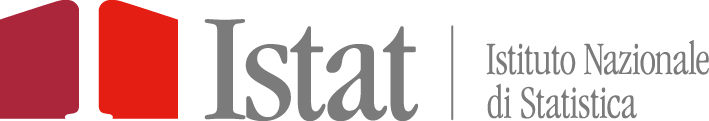 5. The profiles of entrepreneurs of High-growth enterprises
For the entrepreneurs of high-growth enterprises four profiles have been identified:
- the first profile (18.7% of entrepreneurs), is related to entrepreneurs that are mostly adult (90.5%), with at least a diploma of secondary education (94%) and with a greater presence of foreigners (86.8% are Italian, 5.4 percentage points less than the average of 92.2%)
15
The profile of entrepreneurs in international trade businesses
Neuchâtel, 24 – 27 September 2018
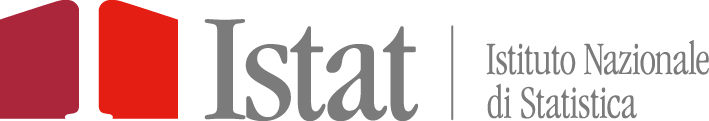 5. The profiles of entrepreneurs of High-growth enterprises
- the second profile (39.4%) is characterize by entrepreneurs predominantly male (96.5), but, unlike the first cluster, they are older (93.3% are senior) with an above-average education (29.7% have at least a first degree)
- the third profile (25%) is mainly characterized by higher education (42.1% are graduates) and compared to previous ones, there is a higher component of women (although the majority are still men 68.7%)
- finally, the fourth profile (16.9%) concerns mostly female entrepreneurs (only 31.8% is male), younger (51.1% is under 35) mostly with diploma of secondary education (89.8%)
16
The profile of entrepreneurs in international trade businesses
Neuchâtel, 24 – 27 September 2018
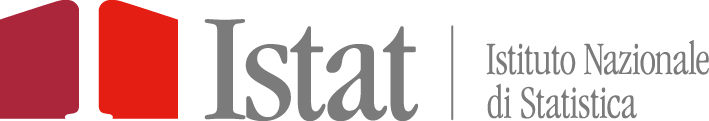 6. Concluding remarks
The informative potential in using of integrated administrative and statistical data on businesses and on individuals
The central role of SBR in the linkage process of multiple sources
The possibility to define new taxonomies (classifications) for describing entrepreneurial profiles
17
The profile of entrepreneurs in international trade businesses
Neuchâtel, 24 – 27 September 2018
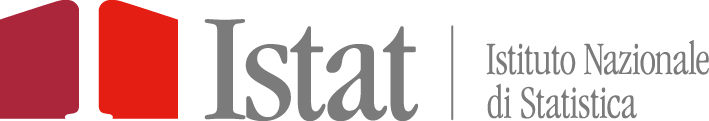 Thank you
cella@istat.it
viviano@istat.it
18
The profile of entrepreneurs in international trade businesses
Neuchâtel, 24 – 27 September 2018
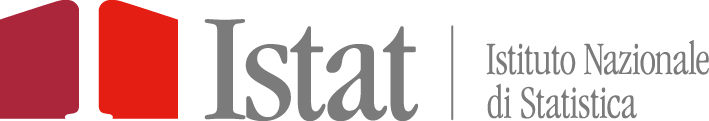